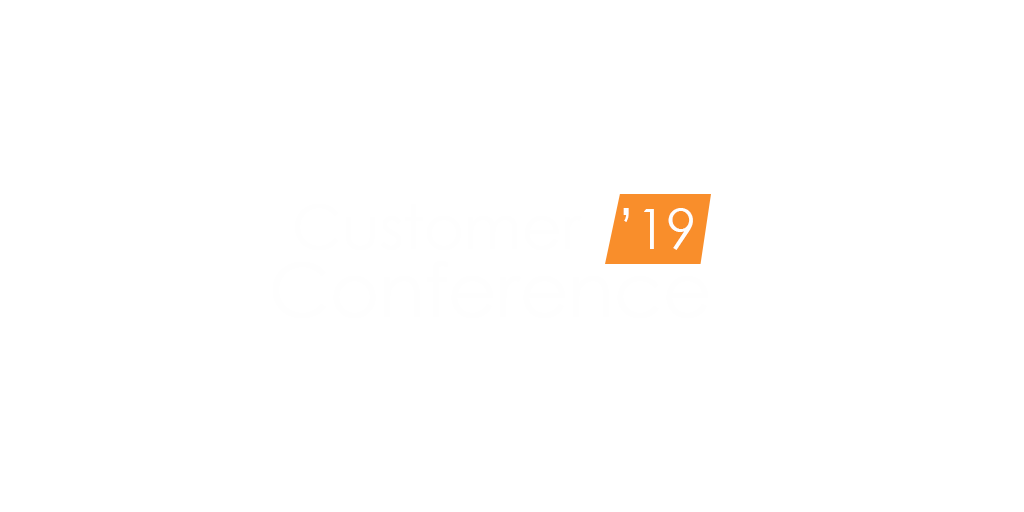 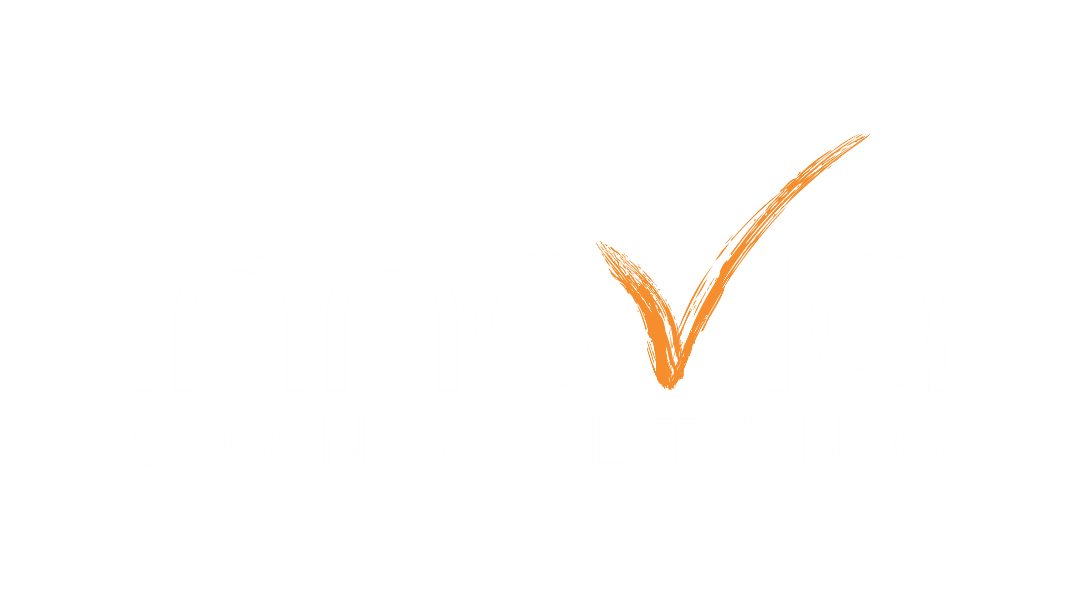 What If Process is Your Problem?
Today’s Presenter
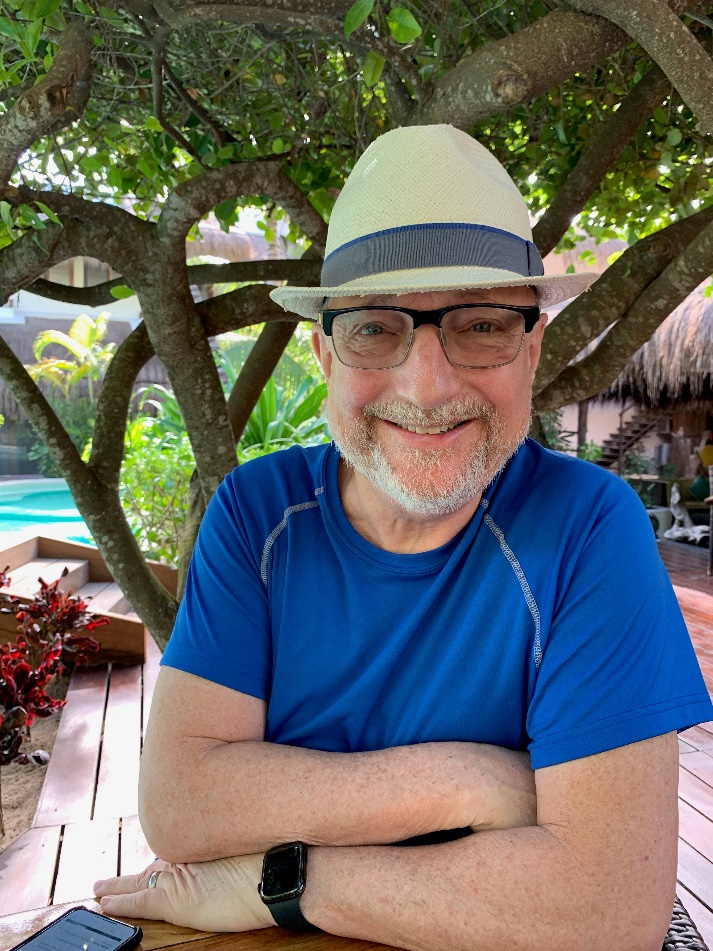 Bob Beaird
Analyst / Customer Engagement
bbeaird@Innovia.com
Session Objectives
Discuss how Value Stream Mapping can be used in your business
Show the process for a successful Value Stream Mapping session
Attendees leave with an understanding of Value Stream Mapping
Session Agenda
Some Mapping Styles
Querying the Process
The Process for Process
Questions
Some Mapping Styles

A couple of Alternatives
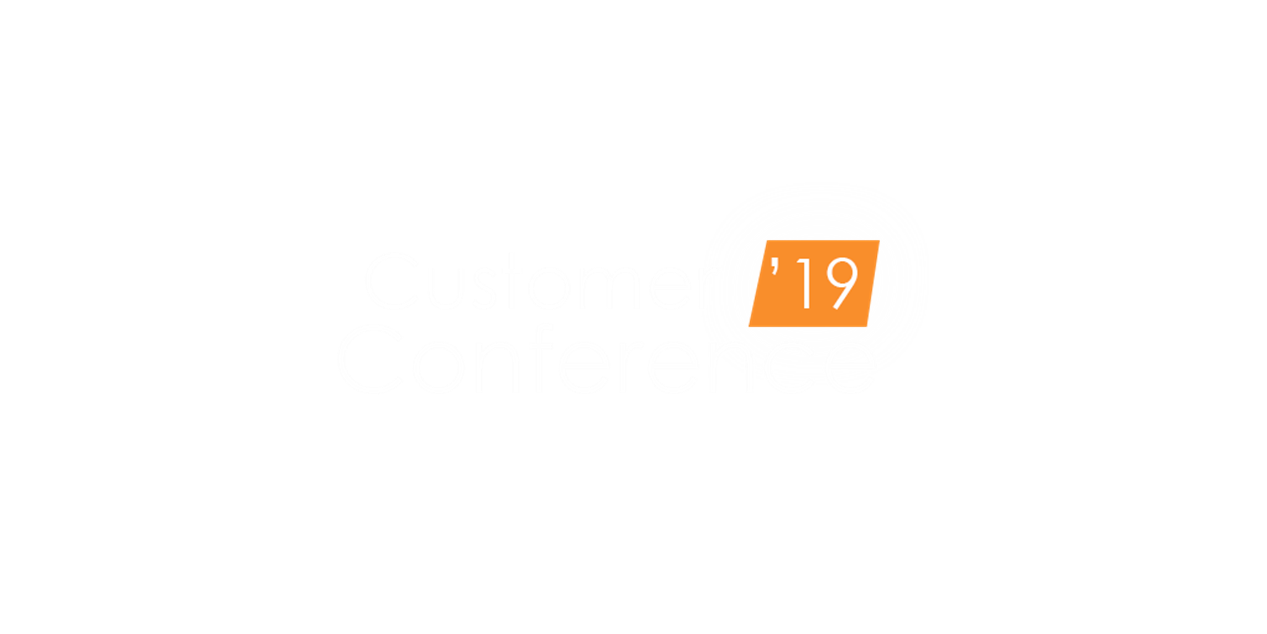 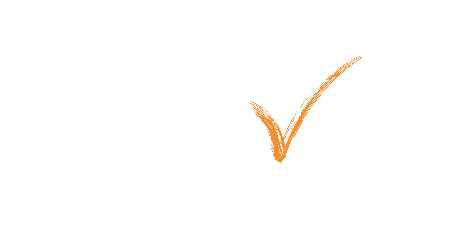 Mapping Styles
Baseline: Flow Chart Style Map

Starting point
Ending point
Process boxes
Decision diamonds
Alternative branches
Great for mapping out logic flow
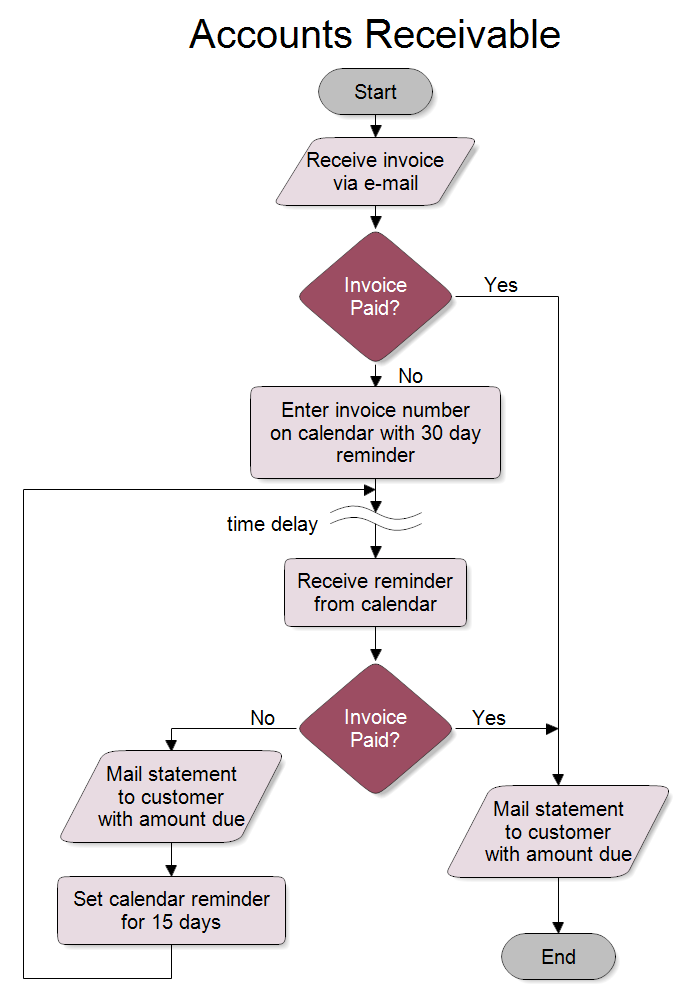 Mapping Styles:The Old FamiliarFlow Chart
Mapping Styles
Swim Lane Map 1

Activity	     What happens in this step
Who		     What departments or personnel are involved in this activity
Tasks  		     What is being completed during this activity
Task Completed  What happens when the activity is completed
System  	     What computer or manual systems are used
Time  		     How long does it take on average to complete the activity

One benefit is that it is more amenable to detailing logic behind activities
Mapping Styles – Swim Lane 1
Mapping Styles
Swim Lane Map 2

Uses Flow Chart Symbols – represents the “logic” of the process
Maps Tasks as actions that are completed in process
Adds “Functional Bands” (swim lanes) to show who / where task is performed
Includes external functional bands (customer, supplier) for tasks
Can include time for each task / time frames for groups of tasks
Coding for system involved / comments for task detail

 One benefit is that it captures overall process logic flow and functional handoffs
Mapping Styles – Swim Lane 2
Mapping Styles – Swim Lane 2
Mapping Styles
The way Value Stream maps are developed varies by organization, but their purpose remains consistent:

Diagram how value is currently delivered – Current State (identifying where waste occurs)

The diagram how value should be delivered – Future State (finding ways to improve processes)
Querying the Process

What to look for, what to ask
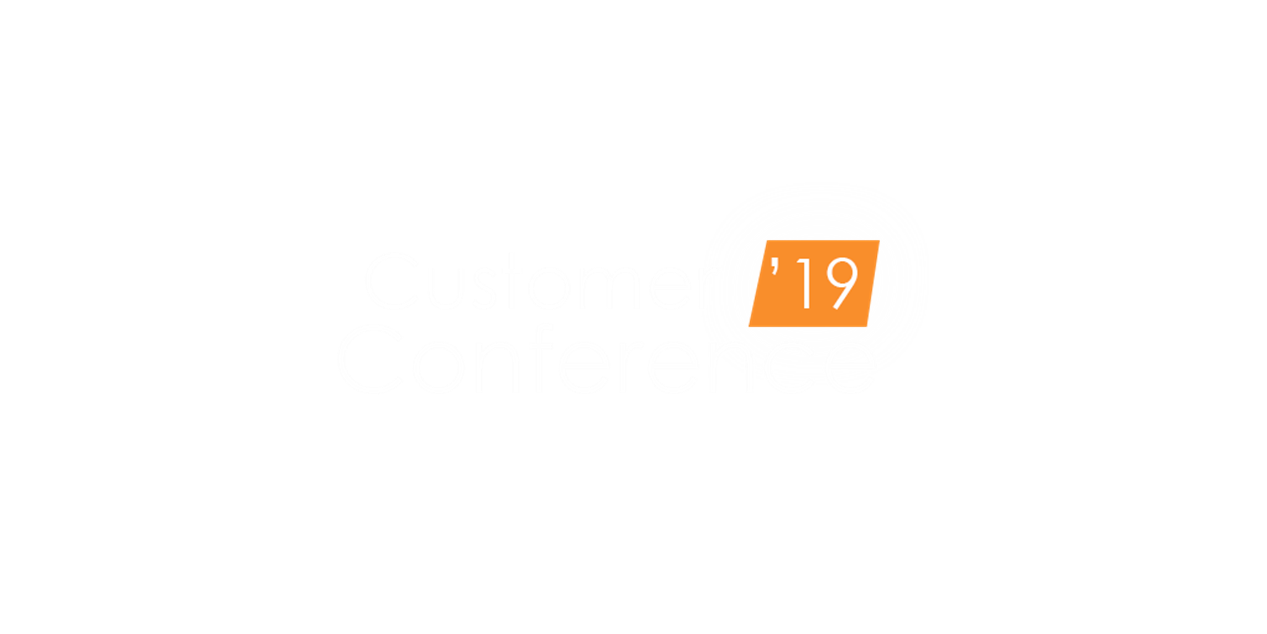 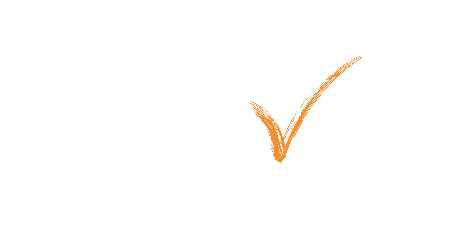 Questions to Ask
The emphasis is not only on doing things more efficiently: the first question is why an operation or step must be done at all

Highlight Value/Non-value activities, classify

Start to Identify / Prioritize Issues and possible action items (Do-its, Events, Projects)
Questions to Ask
Does the task enable a competitive advantage (reduce the price, provide faster delivery, create fewer defects)?

If the customer knew we were doing this would they ask us to stop it in order to lower the price / deliver faster?

Can I eliminate or reduce this activity?

Does the task “touch” the customer? Would the customer be willing to pay extra or prefer us over the competition if we were doing this task?
Questions to Ask
When in doubt about what constitutes waste and what doesn’t always look at the situation from the end users’ perspective

Team can prioritize where and when to apply changes between the current and future state maps, using the findings
The Process for Process
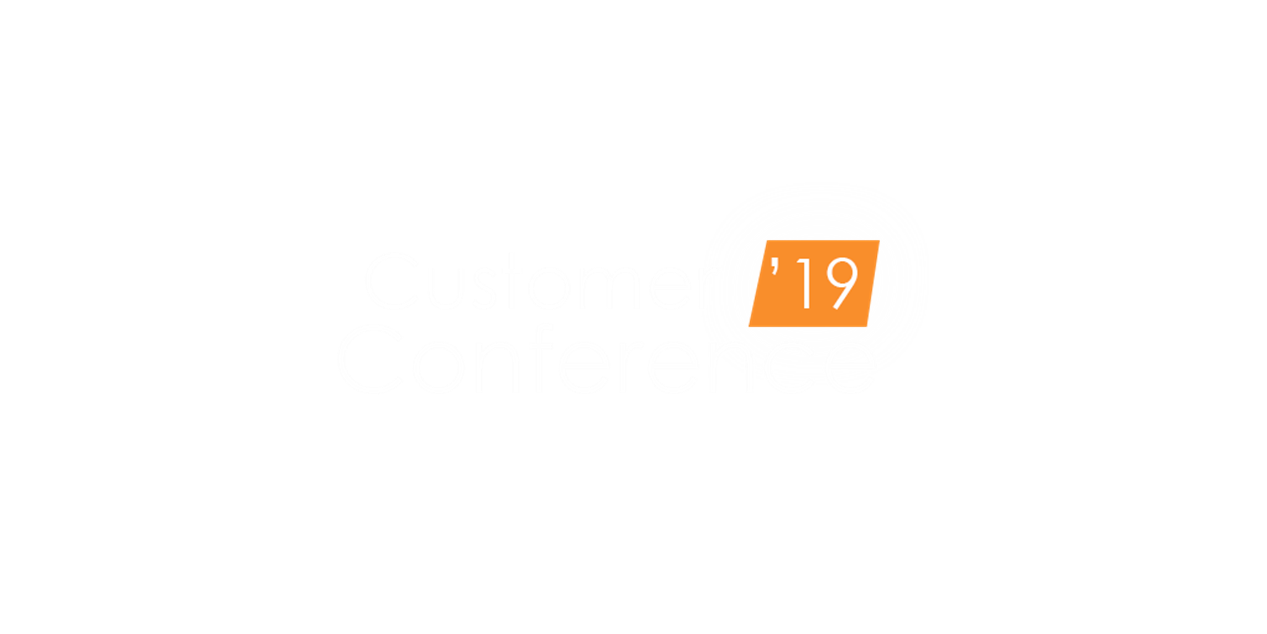 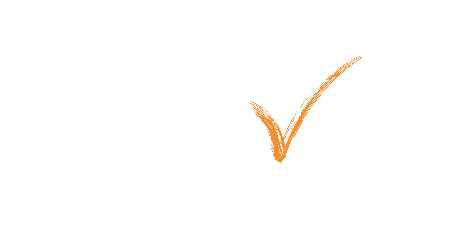 Process - Overview
Initial Map and Discovery
Current State Map
Identify issues and metrics
Findings
Do-its
Events
Projects
Future State Map
Process – Current State Map
Many functions are not well documented

Many functions support several services without clear boundaries

Hard to identify customer, product and customer values

Waste in administrative processes is much harder to see – more entrenched and hidden
Process – Current State Map
Completed in a day – so scoped to that objective

Performed by a cross functional team of knowledgeable doers (often middle managers) responsible for implementing change

Resulting in a picture (and team observations) of what we “see” when following the product/service
Process - Findings
Observations gathered along the way are summarized into a Findings document, developed by and reviewed with the team

Findings include action items:
Do Its – Actions that can be taken immediately to improve the process
Events – Actions that will require some analysis and cost to implement but are not resource intensive and are typically more localized in effect
Projects – Actions that require teamwork across functions, more in-depth analysis and costs that usually require a cost benefit analysis

Data gathered showing potential ROI should be documented

Open issues that address broader policy and cultural issues often included
Process - Findings
One methodology we use documents points in the process that are not value adds – collecting them as “disconnect” bullet points

Disconnects are part of the process of going from present to future state, providing a starting point for defining do-it’s, events, and projects and as requirements for the future state

Two examples:
Disconnect is “receipt in WMS does not consistently flow into receipt in NAV”
Event: Have warehouse, planning, purchasing, IT investigate the root cause(s) and create a plan to fix
Disconnect: No visibility into future demand – particularly for stock products, but also including demand for new product launches and marketing campaigns – creating difficulties for purchasing and planning
Project (and part of future state map): Scope and implement demand management/forecasting
Process – Future State Map
Complete in a day with the same team

Create a flexible, reactive system that quickly adapts to changing customer needs

Eliminate waste, minimize handoffs and silos, trigger resources only when needed

Note: The Future State will evolve, particularly as Events and Projects are worked through, which will flesh out initial map
Process – Some Meeting Rules
Everyone is equal
Focus on the process, not the person
Be specific, give examples
Limit “war stories”
One conversation at a time
Two second rule
Five minute rule
Mobile devices off, laptops closed during workshop
Process – Tools of the Trade
Large room with a lot of wall space

Post-It Flip Chart 

3x5 post-it notes

Markers
Any Questions?
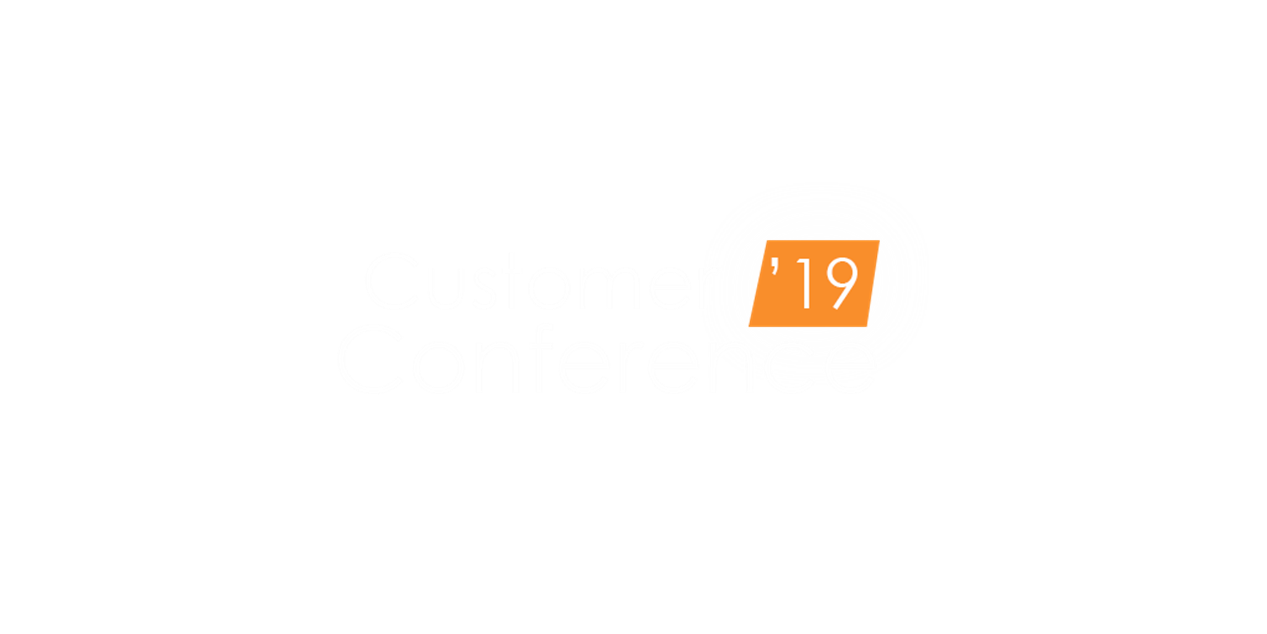 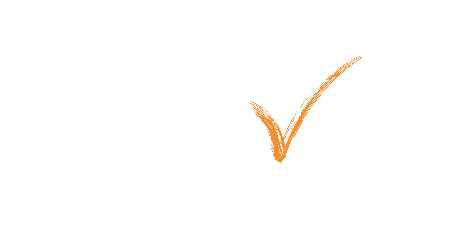 Thanks for Joining Us
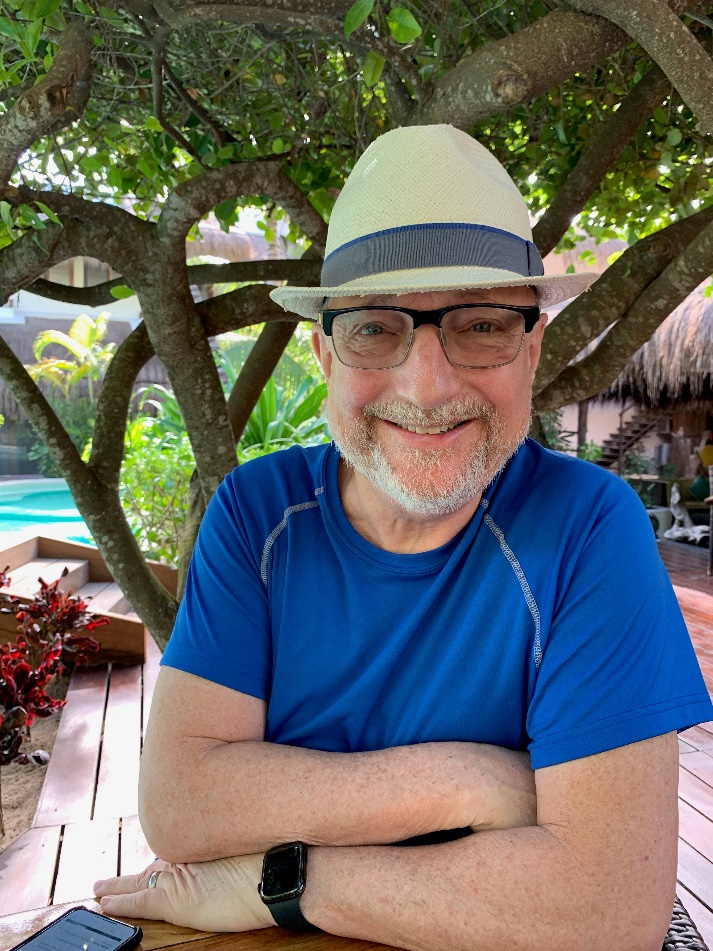 Bob Beaird
Analyst / Customer Engagement
bbeaird@Innovia.com
Thank You
For Joining Us
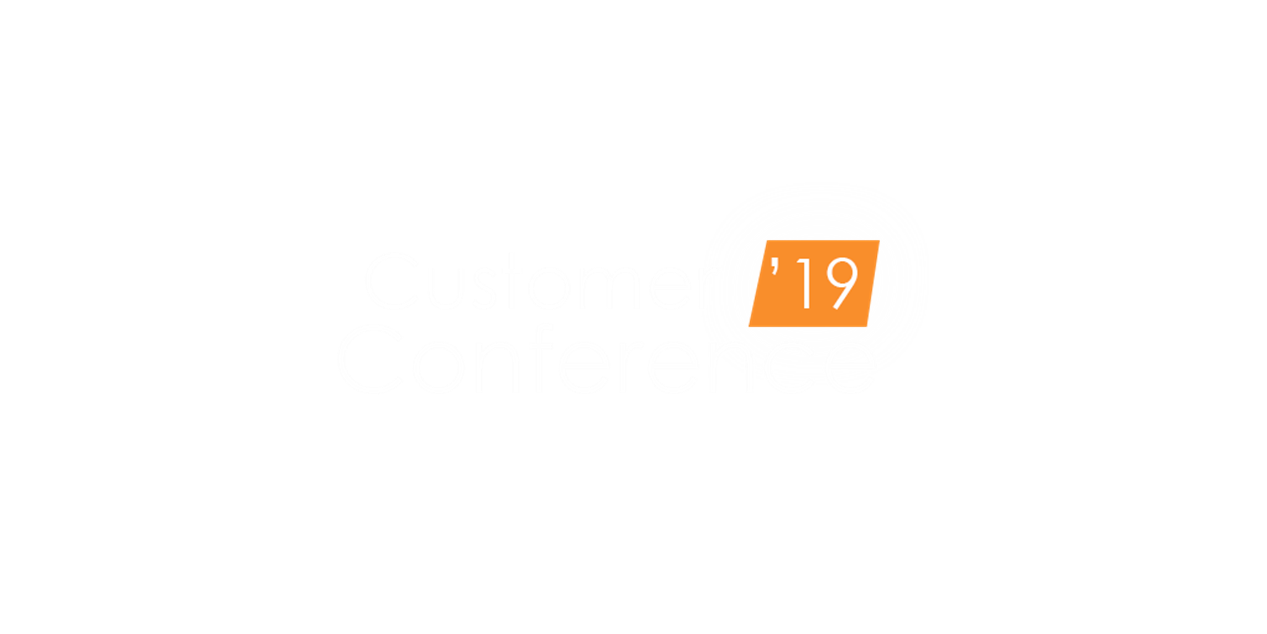 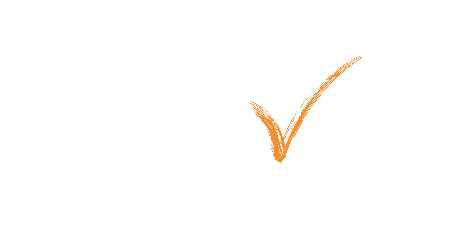